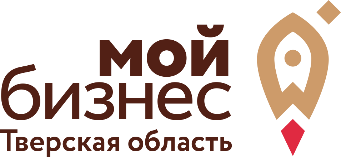 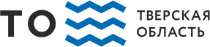 «БИЗНЕС-СМЕНА»
Направление практики: «БИЗНЕС-СМЕНА» - серия интенсивов по финансовой грамотности в летних детских лагерях  
Наименование субъекта: Тверская область  
Автор практики: Фонд содействия развитию венчурных инвестиций в субъекты малого и среднего предпринимательства в научно-технической сфере Тверской области, Давыдова Оксана Александровна, +7 (4822) 36-11-69 (доб. 1007), +7-920-680-64-33,                             davydova@mybusiness69.ru
«БИЗНЕС-СМЕНА» - серия интенсивов по финансовой грамотности в летних детских лагерях
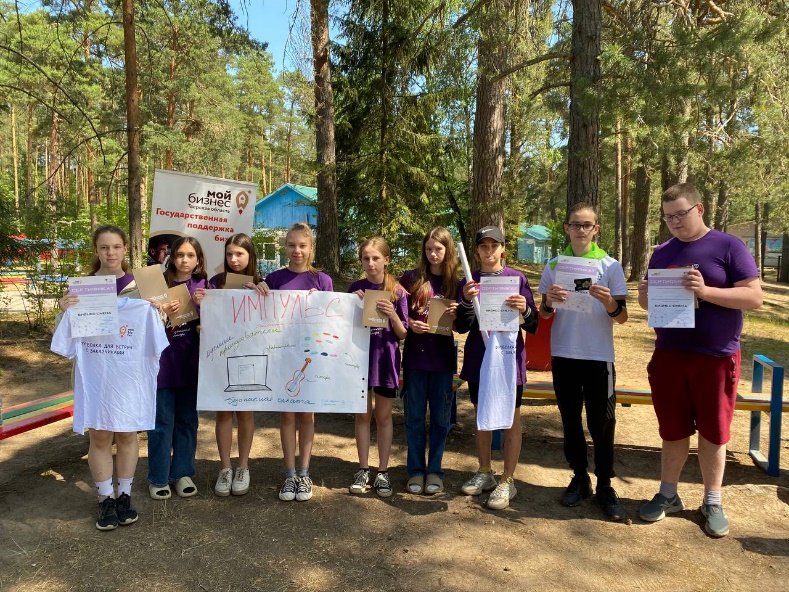 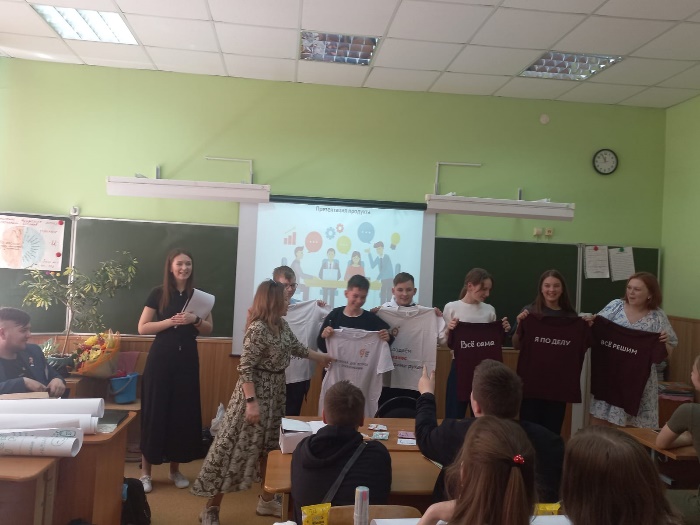 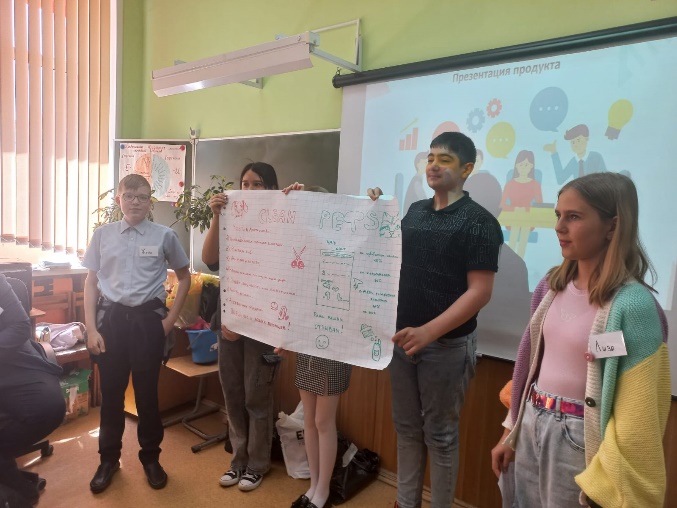 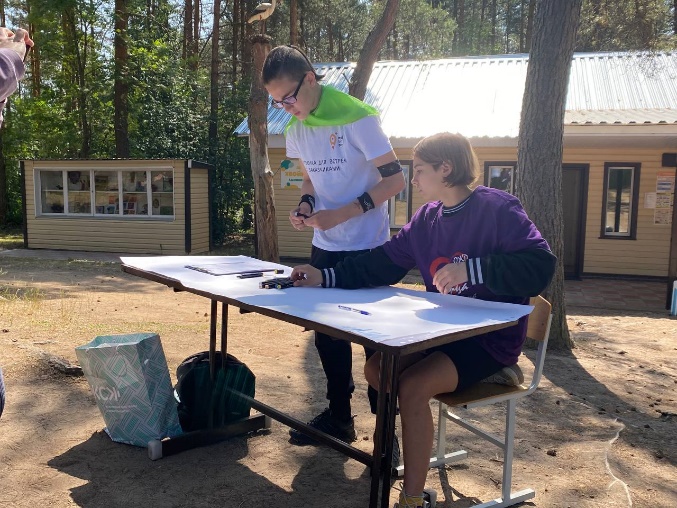 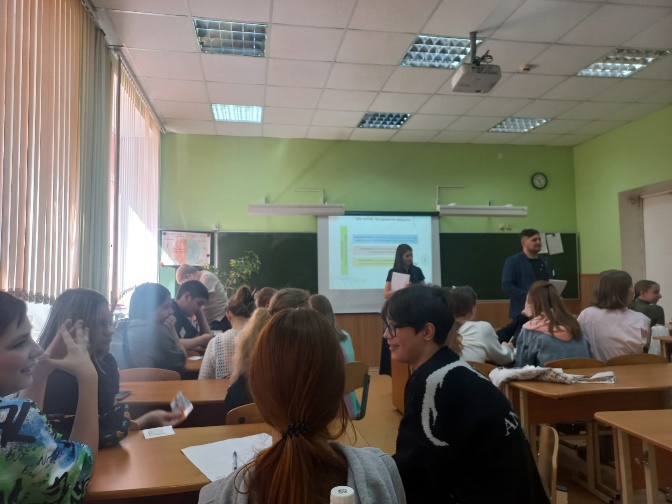 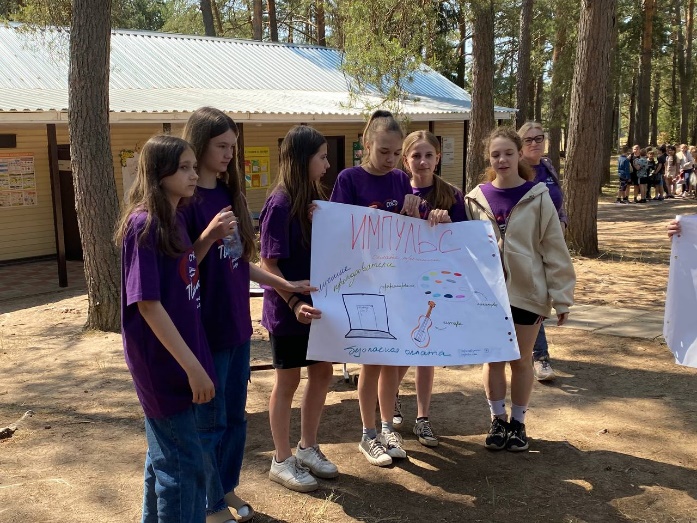 Цели и задачи:
Формирование положительного образа предпринимателя (популяризация). Представление предпринимательства как альтернативы работы в найме. 
Формирование и развитие навыков финансовой грамотности у молодёжи.
Отработка в игровой форме механизма генерации и анализа бизнес-идей, а также составления упрощённой бизнес-модели.
Возможности и инструменты для тиражирования
Программа легко может быть масштабирована и адаптирована для проведения в других регионах  Российской Федерации. Игровой формат оптимально подходит для выбранной целевой аудитории (подростки в возрасте 14-17 лет) и позволяет лучше усвоить базовые универсальные принципы запуска бизнес-стартапа и начальной финансовой грамотности предпринимателя. 
Программа модульная, что позволяет формировать ее для конкретной целевой аудитории. 
Интенсив не требует дорогостоящей материальной базы или специально оборудованного помещения.
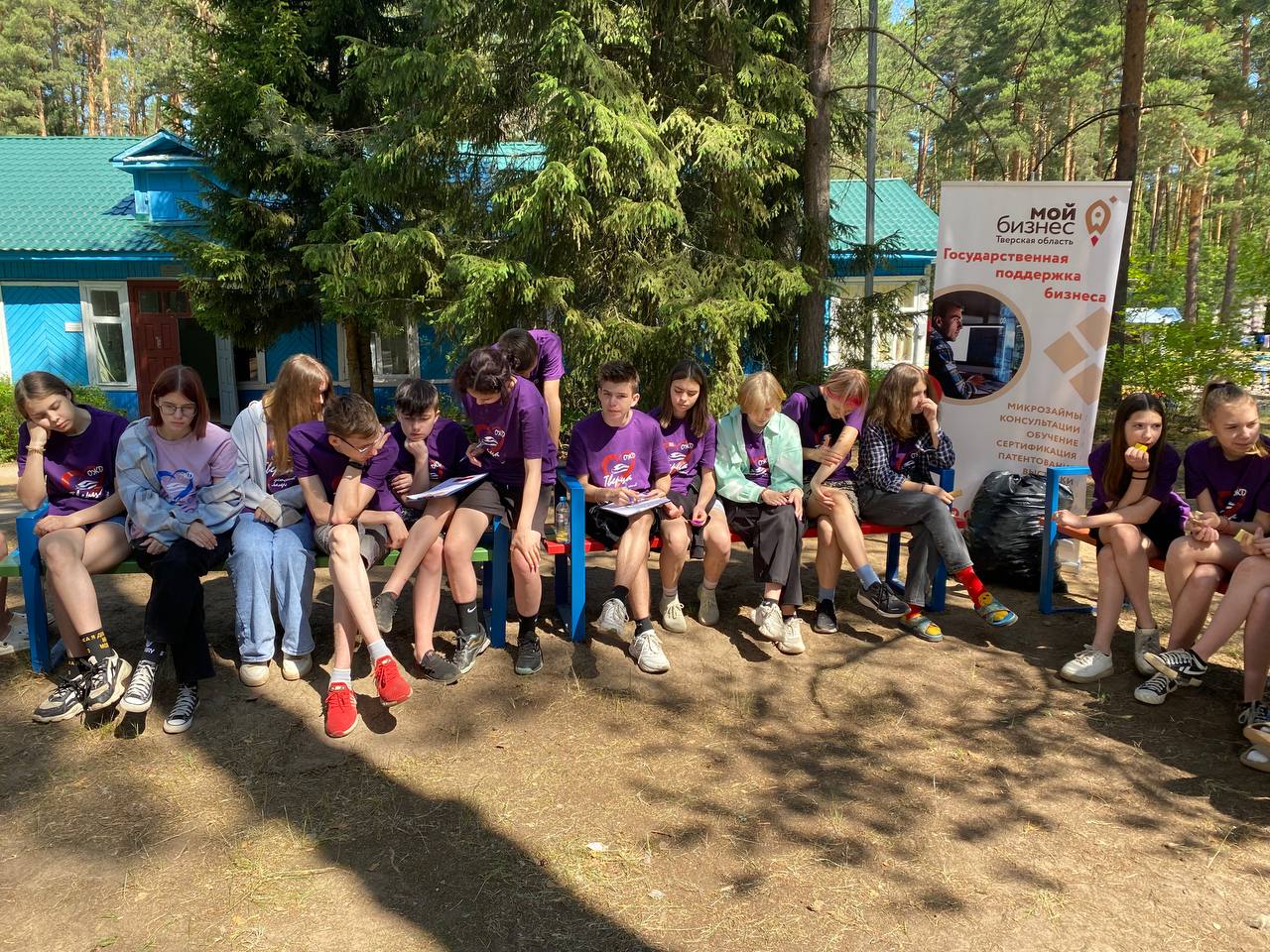 Результаты:
В Тверской области программа проводится с 2021 года. 
С 2021 года обучение прошли 2 973 подростка в возрасте 14-17 лет.
Сценарий проведения программы обновляется ежегодно, поэтому она остается интересной и актуальной, даже если подростки ранее уже принимали в ней участие.